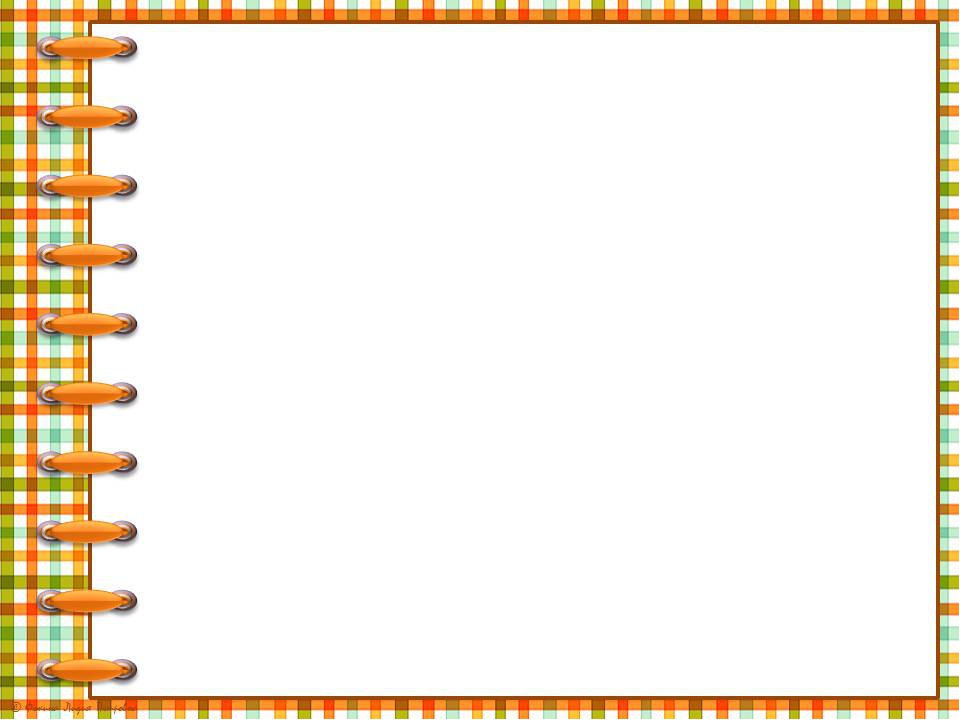 Муниципальное автономное общеобразовательное учреждение
«Образовательный комплекс «Лицей №3» имени С.П. Угаровой»
Старооскольского городского округа

отделение дошкольного образования «Детский сад «Теремок»
«Знакомство с цветом"
(настольные игры)
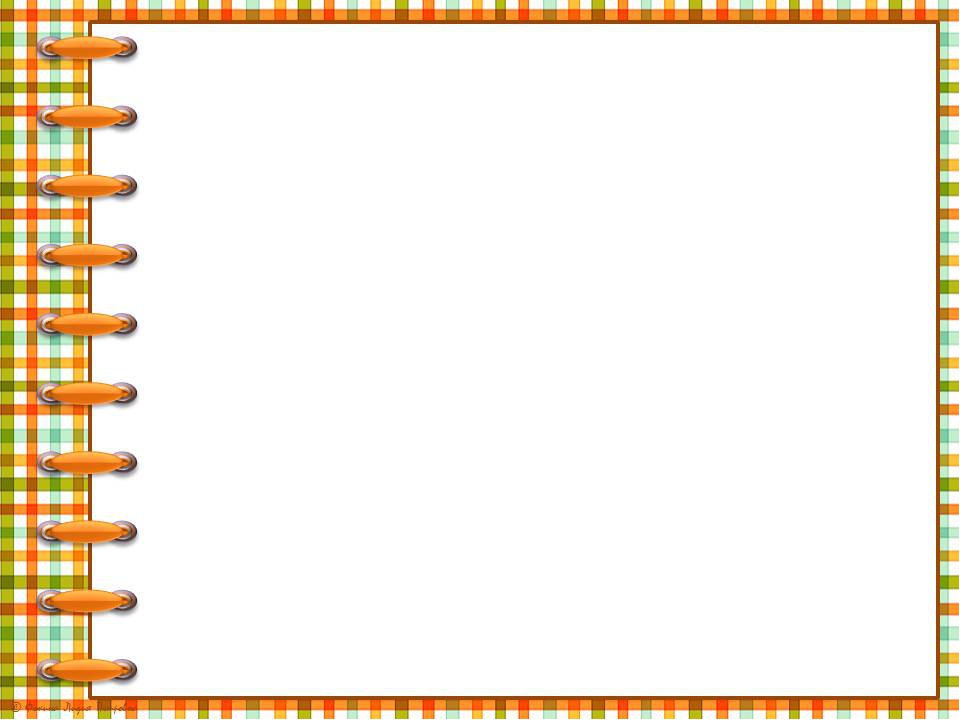 «Разложи по стаканам»
Цель: находить предмет определённого цвета по образцу, закреплять знание цветов. 

Игровые действия:  вылавливание игрушечным черпачком предметов мелкой мозаики и раскладывание их по стаканчикам определённого цвета.
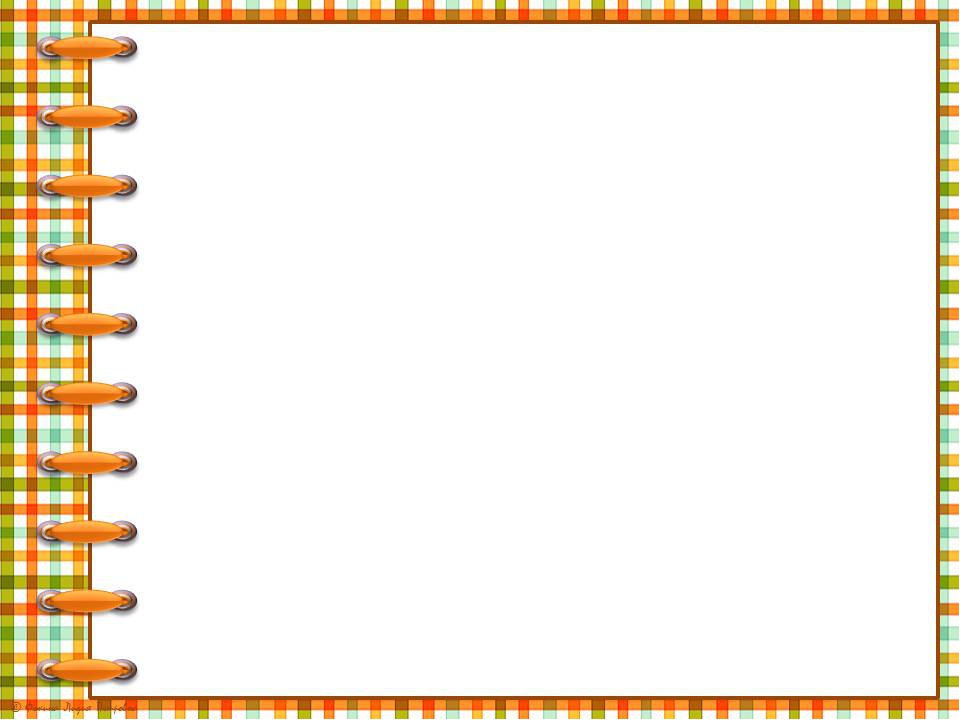 «Спрячь под зонтик»

Цель: закреплять знание цветов, 
развивать координацию рук 
и мелкую моторику пальцев.  

 Игровые действия: развешивание на крючочки предметов одинакового цвета.
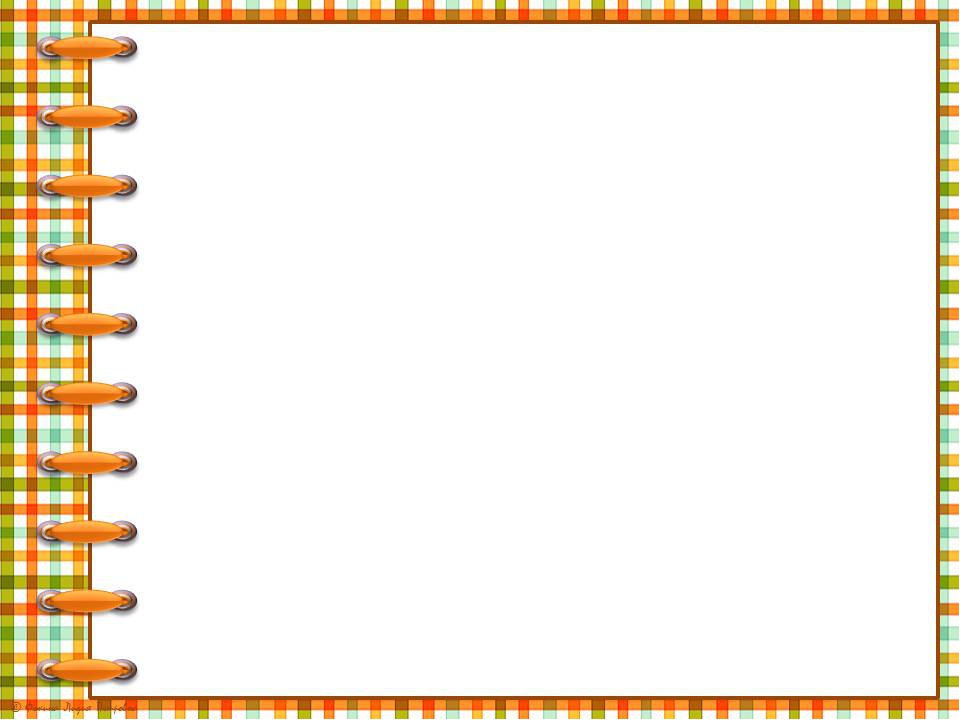 «Разноцветная пицца»

Цель: закреплять знание цветов, развивать координацию рук и мелкую моторику пальцев. 

 Игровые действия: раскладывание небольших предметов разных цветов на поле в соответствии с цветом.
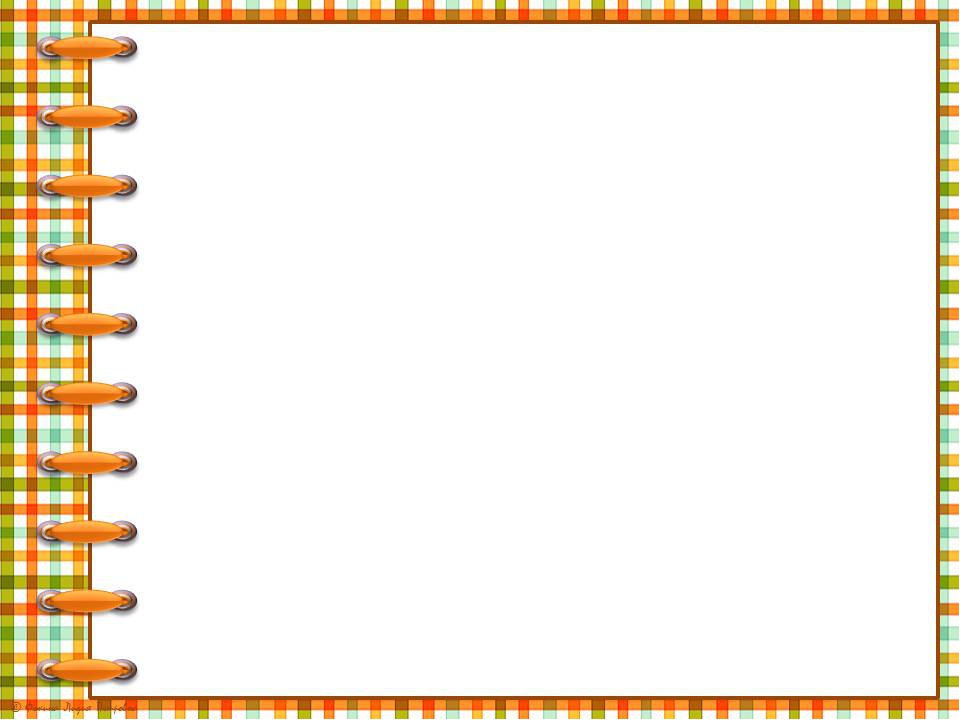 «Погуляем по дорожке»

Цель: закреплять знание цветов, развивать мелкую моторику пальцев.

Игровые действия: «шагать» пальчиками, на которые надеты       
              цветные тапочки по дорожкам такого же цвета.